Lesson 4Solving Rational Expressions
Solving Rational Equations
In this section, you will learn to solve equations that involves rational equations
Things to keep in mind: 
There will always be an equal sign in an equation, as opposed to simplifying
The goal is to find a value for “x” so that both sides of the equation will be equal when you plug it back in
To make the equation easier to solve, find the LCD, multiply all terms by the LCD to cancel out all the denominators:  NOTE: You can only do this when you are SOLVING!!  NOT Simplifying!!
Make sure you find your NPV’s, if your answer is equal to an NPV then it’s not an answer, it will be called an “Extraneous Root”
Using LCD to get Rid of Denominators
Look at the example below and find your LCD
There are 4 terms in both sides.  Multiply each term individually with the  LCD to cancel out the denominators
When you multiply each term by the LCD, the denominators will cancel out
Look at this equation, is it EASIER to SOLVE??!!
Practice: Solve for “x”
NPV
LCD:
LCD:
NPV
Check:
LCD:
LCD:
NPV
Make sure you remember the plus or minus sign!!!
Find the NPV:
Find the LCD:
The solution is not the same as the NPV
II) Equations with Extraneous Solutions ,  No Solutions, AND INFINITE Solutions!!
If you get an answer that is the same as the NPV, then it is not an answer and is an extraneous root
If all the x’s are cancelled out and both sides are not equal  There are NO solutions!! 

If all the x’s are cancelled out and both sides are EQUAL  You have infinite solutions! “x” can be anything an both sides are always equal
The best way to identify these situations is to simplify your equation as much as possible before solving
Below are two formulas that can help :
Below is a equation with no solutions that can be solved in multiple ways:
2nd method: simplify first!
1st method: step by step algebra
The denominators are the same, so cancel them out
All the x’s are gone, both sides are not equal, therefore we have “NO SOLUTIONS”!
Your answer is the same as the NPV, so it’s an extraneous root.  No solutions!!
Q: What would our answer be if this number was a “6”?
Practice: Solve for “x”.   Indicate if there are No Solutions, Infinite Solutions, or only one solution:
No Solutions becauseboth sides are not equal!!
Both sides are exactly equal
No matter what the value of “x”
is, both sides are always the same
Solution will be all real numbers
The terms in the binomial are switched
Find the NPV:
Find the LCD:
The solution is the same as the extraneous root, so, no solutions
There are no variables leftand both sides are NOT equal
Answer will be no real solutions
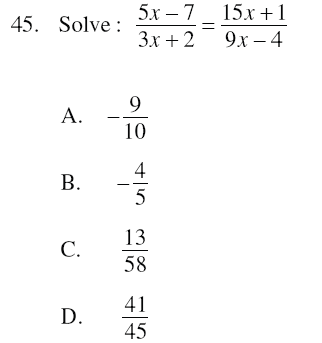 Find the NPV:
Find the LCD:
y
y
y
12
12
12
8
8
8
4
4
4
x
x
x
-30
-30
-30
-25
-25
-25
-20
-20
-20
-15
-15
-15
-10
-10
-10
-5
-5
-5
0
0
0
5
5
5
10
10
10
15
15
15
-4
-4
-4
-8
-8
-8
-12
-12
-12
III) Solving Rational Equations by Graphs
The left side of the equation is y1.
The right side of the equation is y2
Rational Function
NPV:
Straight Line
Solving means finding the point where both functions intersect each other